MARIN GETALDIĆ
Nešto o Marinu Getaldiću:
Prvi hrvatski matematičar europskog formata.
Rođen je 2.listopada 1568.g,a umro 4.travnja 1626.g.
Povratkom u Dubrovnik izabran je za apelacijskog suca.
Krajem 18.st. krenuo je na studijsko putovanje po zapadnoj Europi.
Na putu se zadrzao 6g bio je u Italiji, Francuskoj, Engleskoj, Belgiji, Nizozemskoj i Njemačkoj.
Četiri godine nakon njegove smrti 1630.g u Rimu je izašlo njegovo životno dijelo(o matematičkoj analizi i sintezi).
OTKRIO JE:       -Refrakcijski teleskop
-Konusne leće
SLIKE
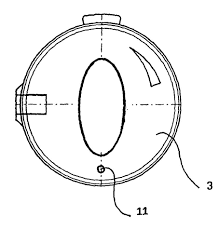 SLIKE MARINA GETALDIĆA:
IZRADILA:VANESSA KRNJAJIĆ
                          7.a